2025年06月15日
主日崇拜

教会聚会
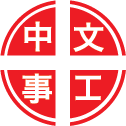 中文崇拜：每周日上午  9:30 , Baskin Chapel
中文主日學：每周日上午 11:00 , 教室2140B
  生命團契：每周五晚上  6:30 , 教室2103
请大家安静，预备心
我的神，我的父，我的磐石
My God, My Father, My Rock
天父領我
389, He Leadeth Me
Galatians 加拉太書
4:1-7
1 我说那承受产业的，虽然是全业的主人，但为孩童的时候，却与奴仆毫无分别。
2 乃在师傅和管家的手下，直等他父亲预定的时候来到。

1 What I am saying is that as long as the heir is a child, he is no different from a slave, although he owns the whole estate.
2 He is subject to guardians and trustees until the time set by his father.
3 我们为孩童的时候，受管于世俗小学之下，也是如此。
4 及至时候满足，神就差遣他的儿子，为女子所生，且生在律法以下，

3 So also, when we were children, we were in slavery under the basic principles of the world.
4 But when the time had fully come, God sent his Son, born of a woman, born under law,
5 要把律法以下的人赎出来，叫我们得着儿子的名分。
6 你们既为儿子，神就差他儿子的灵，进入你们（原文作我们）的心，呼叫阿爸，父。

5 to redeem those under law, that we might receive the full rights of sons.
6 Because you are sons, God sent the Spirit of his Son into our hearts, the Spirit who calls out, "Abba, Father."
7 可见，从此以后，你不是奴仆，乃是儿子了。既是儿子，就靠着神为后嗣。

7 So you are no longer a slave, but a son; and since you are a son, God has made you also an heir.
祈禱
Prayer
我要一心稱謝你
Lord, I Praise with All of My Heart
奉獻祈禱
Offertory Prayer
Acts 使徒行傳
2:42-47
42 都恒心遵守使徒的教训，彼此交接，掰饼，祈祷。
43 众人都惧怕。使徒又行了许多奇事神迹。

42 They devoted themselves to the apostles' teaching and to the fellowship, to the breaking of bread and to prayer.
43 Everyone was filled with awe, and many wonders and miraculous signs were done by the apostles.
44 信的人都在一处，凡物公用。
45 并且卖了田产家业，照各人所需用的分给各人。

44 All the believers were together and had everything in common.
45 Selling their possessions and goods, they gave to anyone as he had need.
46 他们天天同心合意，恒切地在殿里且在家中掰饼，存着欢喜诚实的心用饭，
47 赞美神，得众民的喜爱。主将得救的人，天天加给他们。

46 Every day they continued to meet together in the temple courts. They broke bread in their homes and ate together with glad and sincere hearts,
47 praising God and enjoying the favor of all the people. And the Lord added to their number daily those who were being saved.
今日證道

教会持守神的话语



王牧师
默 祷
Prayerful Meditation
報 告
Announcements
BBC 中文事工通知
歡迎新朋友
Welcome New Friends
祝 福
Benediction
彼此問安
Greeting of Peace